CITY OF STAMFORDOFFICE OF LEGAL AFFAIRSTHOMAS M. CASSONEtcassone@stamfordct.gov203-977-4082Board of Finance March 21, 2023 7:00 p.m.Board of Representatives Fiscal Committee April 11, 2023 6:30 p.m.
1
Office of legal affairs
Mayor
Corporation Counsel &
Director of Legal Affairs
Law Department
Diversity Equity & Inclusion Officer
Human Resources
2
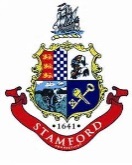 Department Introduction & Brief History
The Office of Legal Affairs provides legal services to all City officials, departments, boards, commissions and agencies.  The Office of Legal Affairs also provides the professional human resources administration for the City of Stamford.
3
Law Department
Corporation Counsel &
Director of Legal Affairs
Deputy
Corporation Counsel
Executive Assistant
Senior Paralegal
Paralegal (2)
Part-time Paralegal (1)
Assistant
Corporation
Counsel (8)
Part-time Assistant
Corporation
Counsel (1)
4
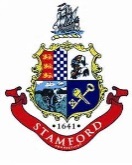 Representative Duties of Legal Staff
Assistant Corporation Counsel
Represent City, employees, and boards and commissions and their members in litigation
Negotiate and draft contracts, purchase orders, agreements
Advise on procurement, competitive bidding and potential partnerships
Advise all City boards and commissions on procedure, FOIA, charter compliance, ethics, case law and statutes
Negotiate real estate transactions (sale, purchase, lease, easements, etc.)
Draft ordinances and other legal and legislative language 
Represent City before CT FOI Commission, CHRO and other state agencies
Defend City in tax appeals
Represent Board of Education in litigation, special education and other matters

Paralegal
Process claims brought against the City and Board of Education
Manage collection of fees, fines and damages on behalf of City and Board of Education
Manage document review and discovery in litigation and enforcement matters
Legal administrative support to attorneys in litigation and other matters
5
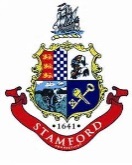 Law Department Highlights
Negotiations with major telecom companies for installation of 5G small cell equipment on City utility poles

Created Ethics Handbook and video ethics training to be used citywide

Created and presented to many Boards & Commissions: FOI Basics for Board and Commission Members

Settled 20 tax appeals and had 17 tax appeals withdrawn

Summary judgment awards and multiple favorable rulings at CHRO and FOI Commission

Settlement of several litigation matters which had  the potential to expose the City to substantial damage awards

Settlements in blight and land use enforcement cases favorable to neighborhood residents’ quality of life
6
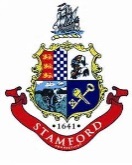 Examples of use of Outside Counsel2021/2022
Litigation involving mold in school buildings – seeking to recoup 10s of millions in $ damages

Affirmative litigation

Matters of special expertise

Employee claims against the City

HR investigations and other special investigations

Conflict of interest (e.g. contractual duty to represent police officers, etc.)

Out-of-state legal matters

Land use enforcement, including defense of enforcement actions

Labor negotiations and other labor matters
7
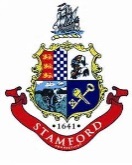 Statistics FY 21/22
425 pending litigation matters & 61 pending tax appeals as of June 30, 2022

New: 50 lawsuits, 8 tax appeals, 3 zoning appeals

168 Claims filed (i.e., pothole, vehicular incidents, slip & fall)

18 formal public legal opinions, hundreds of informal legal opinions

$187k collected for damage to City property
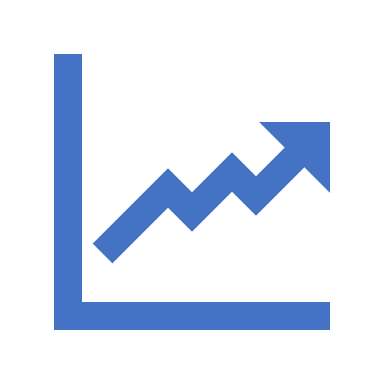 8
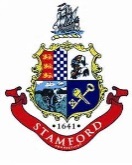 Changes for the next fiscal year
Majority of salary increases are driven by contractual obligations
$2K increase in equipment rental – increased cost of new copy machine rental 
$222K increase for Professional Consultants (i.e. outside counsel) from approved budget of $878K to $1.1m.  Actual expense has exceeded approved budget 4 of the last 5 years
9
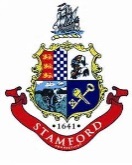 Benchmark against other towns
*www.census.gov
10